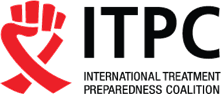 CLM in COVID 19 out break: gains and challenges
Martin p. ellie

4th june, 2021
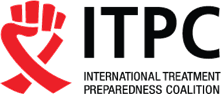 Presentation Outline
Strategic focus of intervention 
Data collection process
Results from data analysis
Feedback from stakeholder meeting
Advocacy Roadmap
Advocacy wins
Challenges
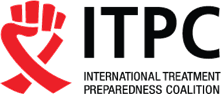 Strategic Focus
Strategic focus/Objectives
To provide adherence support to Recipients of Care in Western Area, Sierra Leone  
To implement a scaled-down community treatment observatory that cover health facilities in the western Area of Sierra Leone
To mitigate the impact of COVID-19


Coverage and Target
Western Area – Urban and Rural districts
Five health facilities for data collection ( Urban-Connaught Hospital, PCMH, Ola During Children’s Hospital, Rural - Waterloo CHC, Tombo CHC)
Recipients of Care in 48 Community ART Groups – for adherence support
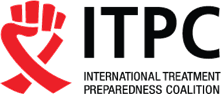 Data Collection Process
Quantitative  Data
ITPC tool used by volunteers to collect data from  service registers at health facilities
Data collected on monthly basis for 4 months – September- December 2020
Qualitative data
ITPC tools used by volunteers to collect data  or conduct interviews for RoC and HCW
Recordings are captured with tablets
Key points are captured in the worksheet and also transcribed  in word
DQA/Quality Assurance
Focal Point receives and reviews field report
Project officer  conducts follow up visit to health facility to address issues  with data
Focal point organizes review meeting with  project team and HCW every two months to verify correctness of data
[Speaker Notes: 1.Both quantitative and qualitative data were collected at the five facilities  with tools developed by ITPC for four months (Sept – Dec)
2. Data collection was done by  four volunteers supervised by a  Project Officer
3.Both quantitative and qualitative data were collected, verified and uploaded into the ITPC platform]
Data analysis  for period September –December 2020
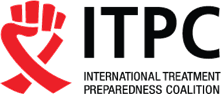 ‘Our clients are afraid to come because their immunity is already compromised. They fear getting COVID-19’

HCW Connaught, 7th Dec. 2020
[Speaker Notes: 1.The  charts  present aggregated  data for quantitative data collected from health facility records
2. All the facilities initiate treatment ‘some other day’ (Amber) than the very day client  test positive to HIV . PCMH and Tombo are exceptional
3. Lost to follow up (dark grey) is a concern in almost all the facilities especially PCMH]
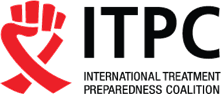 Data analysis  for period September –December 2020
[Speaker Notes: Viral load test is a concern over the last four months due to breakdown of the equipment
Specimen taken cannot be tested for PCMH and ODCH (Green bars) and we cannot ascertain viral suppression
Treatment failure (light grey) is not captured in the service registers and cannot be reliably reported
TB testing service is offered for both co-infected and for people referred for testing]
Data analysis  for period September –December 2020
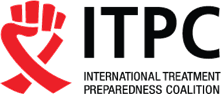 ‘The health care workers are always hospitable. They talk and encourage us to adhere to our treatment’  (RoC, Tombo- 10th October 2020)

My leadership structure is well positioned to improve client access to the facility (HCW Waterloo, 10th October 2020
[Speaker Notes: Connaught and PCMH offered more MMD – two and three months (4125 and 4107) for the intervention period respectively]
Achievements for Adherence support for period September –December 2020
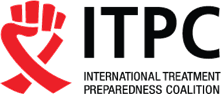 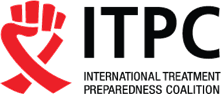 Data analysis  for period September –December 2020
TB Test at Health Facilities
Stock out of Medication  and  Equipment
Feedback from Key stakeholder  meeting
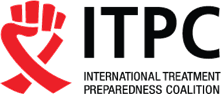 Need to  step up collection of real-time  data nationwide
Need to  effectively rollout  DTG in Sierra Leone
Need  to   effectively use community based structures  to support national HIV program
Address the following  children issues
	Facility not friendly  to children
	Mistakes on appointments
	Appointments are postponed when missed
Need for national strategy to fully address stock-out
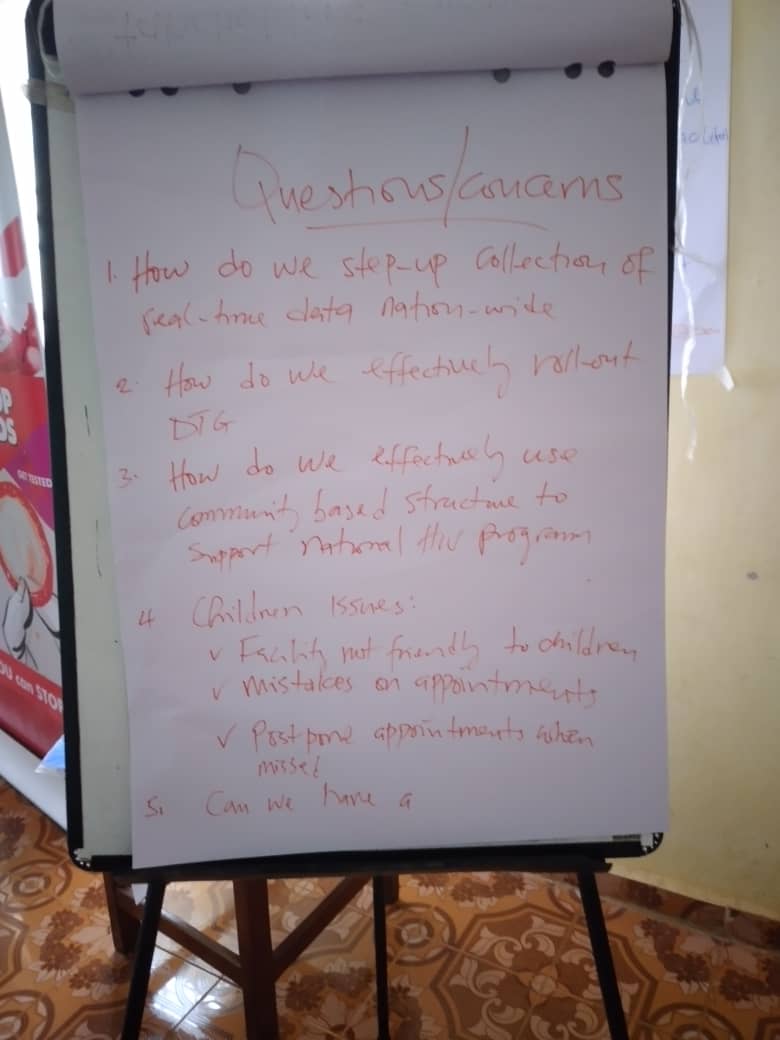 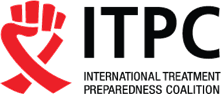 Advocacy roadmap
Desired change
Viral load machine repaired or replaced
Treatment failure captured in service registers
National strategy or pathway adopted to address stockout
DSD rolled-out to address lost to follow up issues
What to do
Engage key partners  to repair/replace viral  load machine
Engage NACP to  capture treatment failure in service registers
Adopt a national strategy that addresses stock –out
Effective roll-out DSD and adopt task shifting  at health facilities
Advocacy Issues
Repair or replace viral load machine
Capture treatment failure in service registers
Address stock-out at health facilities
Improve pediatric care
Address factors leading to  Lost to follow up
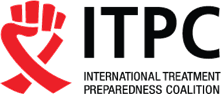 Advocacy Wins
Viral load machine has been fixed and will commence operation soon
Received commitment from NACP to include treatment  failure as indicator when  national tools are reviewed 

At the start of COVID 19,  there were fears of an extra 500,00 deaths due to obstruction to HIV services.  It is time for advocacy organizations to focus on emergency preparedness
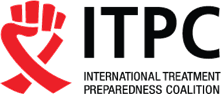 Challenges
Livelihood-  Some RoC were challenged with food  to eat and transport fare to health facility for ART refill
Health Records-Service Registers do not capture  treatment failure,  making it  difficult to reliably track  data on the indicator  
Stock out of  medication at health facilities
Fear of  stigmatization -  It was noted that RoC particularly women living with HIV fear  stigmatization if their sero- status was discovered. 
Breakdown of viral load machine for over  four months months
End of Presentation
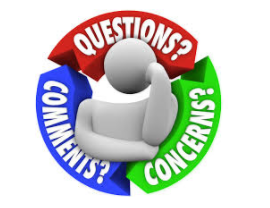